Application Programming Interface
NSWI153 - Advanced Programming of Web Applications
2023/2024
Petr Škoda
https://github.com/skodapetr
https://www.ksi.mff.cuni.cz
Application Programming Interface (API)
<<component>>
client
<<component>>
server
<<component>>
database
Get list of all nodes.
Get all nodes identifiers.
Get detail of a single node.
2
[Speaker Notes: Can be HTTP, WebSockets, RPC, …. the technology may not be important at this point. Yet still we can design the API mode to be resource based on RPC based. The second design would result in more methods, while the first one is focused on resources with only basic operations (create, read, update, delete).]
Web Services - NSWI145
RPC-based services
Simple Object Access Protocol (SOAP)
A successor to XML RPC
More extensible
Protocol neutral
Shifts paradigm from RPC to message passing
Web service description language (WSDL)
Universal description discovery and integration (UDDI)
3
[Speaker Notes: SOAP employs XML, it includes for example security and does not rely on HTTP.

UDDI ~ Registry and protocol that allows searching for web services.]
Remote Procedure Call (RPC)
Remote Procedure Call (RPC)
<<component>>
client
<<component>>
server
Serialized arguments
Stub
Serialized response
5
[Speaker Notes: Remote Procedure call (RPC)

Arguments send using URL Query  or body.
Response in response body.]
RPC Message
XML 
Generic RPC over HTTP that uses XML for messages
JSON 
Like XML RPC, but uses JSON instead
{
  "jsonrpc": "2.0",
  "method": "subtract",
  "params": [42, 23],
  "id": 1
}
<?xml version="1.0"?>
<methodCall>
<methodName>examples.getTheStuff</methodName>
  <params>
    <param>
      <value><i4>42</i4></value>
    </param>
  </params>
</methodCall>
{
  "jsonrpc": "2.0",
  "result": 19,
  "id": 1
}
6
[Speaker Notes: Sources:
http://xmlrpc.scripting.com/
https://www.jsonrpc.org/specification]
Demo
tRPC
[Speaker Notes: TypeScript based RPC, define API and use it from client and backend as well.

Source:
https://trpc.io/]
gRPC
…
Optional: 2023/2024
8
[Speaker Notes: The distributed client-server communication style known as “Remote Procedure Call” (RPC) is nothing new, dating back to at least the early 80s. However, Google’s implementation known as gRPC was invented in 2015 as a performance-centric framework for enabling web communication between systems. Built to leverage the newer HTTP/2 protocol under the hood, gRPC supports bidirectional communication between clients and servers in addition to streaming capabilities that enable multiple messages per request or response.

Unlike RESTful APIs, RPC-based APIs define procedures (or methods) using an Interface Definition Language (IDL). Tools are required to generate server and client stub classes from the interface definition that can be used in a variety of programming languages.]
Data serialization / deserialization
Optional: 2023/2024
[Speaker Notes: Besides API design we also need a way how to transfer the data. While may methods provide their own (RPC, GraphQL), there are solutions with focus only on this part.]
Protocol Buffers
Language-neutral, platform-neutral, extensible mechanism for serializing structured data.
Binding for C11, Java, Python, C#, PHP, JavaScript, … can be generated.
…
message Person {
  optional string name = 1;
  optional int32 id = 2;
  optional string email = 3;
}
Optional: 2023/2024
10
[Speaker Notes: Resources:
https://github.com/protocolbuffers/protobuf
https://protobuf.dev/]
Representational State Transfer (REST)
REST
Roy T. Fielding Blog
Roy T. Fielding , Dissertation, Doctor of Philosophy 2000Architectural Styles and the Design of Network-based Software Architectures
Components
Client-Server
Stateless
Cache
Uniform Interface
Layer System
Code-On-Demand
Protocol neutral
12
[Speaker Notes: In 2000, Roy Fielding wrote his dissertation and introduced the world to an architecture for distributed systems called “Representational State Transfer,” or REST for short. He outlined several constraints for system architecture rooted in the principles that drive the web itself. The goal was to leverage decades of wisdom around building distributed systems that helped to ensure good separation of concerns and scalability.]
Glory of REST
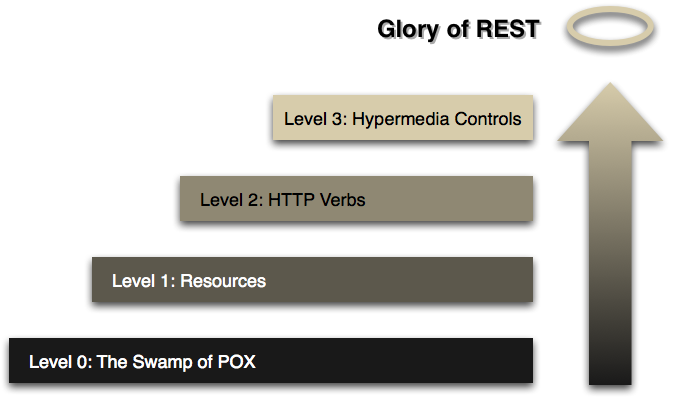 13
[Speaker Notes: There are some guiding principles that comes with REST:
Client-Server
Stateless - As REST is stateless, we should not use sessions, there should be no state on the side of the server.
Cacheable  - Each response must be labeled as cacheable or non-cacheable.
Code on demand (optional)  - Allow clients to download and execute code on demand, this simplifies clients by reducing the functionality that must be pre-implemented. 

We talk more about each level on following slides.

Sources:
https://martinfowler.com/articles/richardsonMaturityModel.html]
Glory of REST
Level 0 : The Swamp of POX
Plain Old XML (POX)
URL design
Level 2 : HTTP Verbs
HTTP VerbsGET, POST, PUT, DELET, PATCH, OPTIONS
Status codes200, 201, 304, 401, 403, 405 …
URL query arguments
Non-RESTful actions
Level 1 : Resources
Endpoint for each resource
Self-descriptive resources
Static / Dynamic resources
Resource design (document, image, service, non-virtual object, … )
URL design
14
[Speaker Notes: A REST API should not be dependent on any single communication protocol, though its successful mapping to a given protocol may be dependent on the availability of metadata, choice of methods, etc. 

Level 0
We have a single endpoint (like POST to SOAP, HTTP may be just for RPC).

The service, for example HTTP,  may have single URI and mostly POST method for interaction.

Even with single URL there are some things to consider. Consider:
Use “-” to increase readability, it is recommended to use spinal-case (which is highlighted by RFC 3986). 
Do not use “_” as it gets visually obfuscated by browsers and editors that highlights URL by underlining it.
Use lowercase, as RFC 3986, defines URL as case-sensitive, so it is better to avoid confusion.
Do not include file extension, use content negotiation (headers) instead.

Level 1
REST’s ‘resources’ are the core pieces of data that your application acts on. These will often correspond to the Models in your application (especially if you’re following the MVC - model, view, controller pattern).

Resource is the key abstraction: document, image, temporal service, non-virtual object (person), collection of resources. Each resource have unique resource identifier. Further, resource representations shall be self-descriptive: the client does not need to know if a resource is employee or device.

Roy Thomas Fielding: REST components communicate by transferring a representation of a resource in a format matching one of an evolving set of standard data types, selected dynamically based on the capabilities or desires of the recipient and the nature of the resource.

Roy Thomas Fielding: For example, the "authors' preferred version" of an academic paper is a mapping whose value changes over time, whereas a mapping to "the paper published in the proceedings of conference X" is static. These are two distinct resources, even if they both map to the same value at some point in time. The distinction is necessary so that both resources can be identified and referenced independently. 

Roy Fielding: A REST API must not define fixed resource names or hierarchies (an obvious coupling of client and server). Servers must have the freedom to control their own namespace. Instead, allow servers to instruct clients on how to construct appropriate URIs, such as is done in HTML forms and URI templates, by defining those instructions within media types and link relations.

Roy Fielding: A REST API should never have “typed” resources that are significant to the client. Specification authors may use resource types for describing server implementation behind the interface, but those types must be irrelevant and invisible to the client. The only types that are significant to a client are the current representation’s media type and standardized relation names.

Consider:
Do not use verbs in URL. For example: “/addNewArticle”, “/updateArticle”, “/deleteArticle”.
A trailing forward-slash (/) should not be included in URIs as it adds no semantic value (at the end of the resource).
Forward slash separator (/) must be used to indicate a hierarchical relationship
Should the endpoint name be singular or plural? No - keep it simple, use singular as some plurals are more complex (person/people).

Level 2
POST (create), PUR (replace modify all), PATCH (partial update, not a part of HTTP specification)
Codes: 200, 201 (created), 204 (no content), 304 (not modified), 401 (unauthorized), 403 (forbidden), 405 (method not allowed), …

We should also be prepared for URL query parameters like pagination, search, filter, sort. 

Sometimes we need operation that does not fit into REST design. For example, we have more actions that looks same from outside but differ with side-effects. We can use sub-resources to create those actions which are basically remote call procedures (RPC). The subcollection is then a queue of actions that are executed.]
Glory of REST
Level 3 : Hypermedia Controls
Content Negotiation
Hypertext as the Engine of Application State (HATEOAS)
JSON Hypermedia API Language:{ "_links": {
    "self": { "href": "/orders/523" },
    "warehouse": { "href": "/warehouse/56" },
    "invoice": { "href": "/invoices/873" } 
  },
  "currency": "USD", 
  "status": "shipped", 
  "total": 10.20 
}
JSON API:
{"data": {  
  "id": "13e1892765c5",  
  "type": "reservation",  
  "links": { "self": "https://jcg.com/res/13e1892765c5" },  
  "attributes": { "from": "2020-01-01", "to": "2020-01-05", "vehicle": "Skoda" }, 
   "relationships": {
     "customer": { "links": { 
      "self": "https://jcg.com/res/13e1892765c5/relationships/customer", 
      "related": "https://jcg.com/res/13e1892765c5/customer" } 
} } } }
{
  "@context": "http://schema.org/",
  "@type": "Person",
  "name": "Petr Škoda",
  "jobTitle": "?",
  "url": "https://github.com/skodapetr"
}
15
[Speaker Notes: Level 3

Servers provide clients with possible actions, and their URLs. This allows the client to “discover” the service, for example how to modify resources, where find other resources (pagination).

Content Negotiation - “Accept” header from client for response, “Content-Type” from client for payload.

An often neglected but critical concept to REST is the idea of hypermedia as the engine of application state (HATEOAS). Simply put, instead of clients choosing what methods to invoke to change an application’s state, it’s the hypermedia itself that determines what resources a client can interact with and at what time.

HATEOAS
User does not need to know actions/navigation ahead of time, he get them from the data. So how we can get links into the data?
RFC 5988
Use HTTP header: Link
JSON Hypermedia API Language
Still in draft since 2011.
JSON:API
From 2013, one of the most widely supported.
JSON-LD
Collection+JSON
SIREN
HTML ?

Sources:
https://martinfowler.com/articles/richardsonMaturityModel.html
https://www.javacodegeeks.com/restful-services-with-hateoas-hypermedia-the-secret-ingredient-of-rest.html
https://json-ld.org/playground/
https://tools.ietf.org/id/draft-kelly-json-hal-02.html (JSON Hypermedia API Language )
https://jsonapi.org/format/ (JSON:API)
http://amundsen.com/media-types/collection/ (Collection+JSON)
https://github.com/kevinswiber/siren (SIREN)]
Glory of REST : reality check
Resources are identified by URIs
Operations are performed by HTTP requests
RESTful:
Client-server model
Stateless interface 
Cacheable
Uniform interface
Layered system
HTTP + JSON ~ REST
“REST APIs must be hypertext-driven”Ray Fielding, 2008
16
[Speaker Notes: Server API which offers retrieval and manipulation with application resources in a HTTP-compliant way.

Stateless interface  ~ no client context is cached at server.
Response defines whether it can be cached.
Layered system  ~ proxies, replicated servers …]
Glory of REST : reality check
17
[Speaker Notes: Example from winter semester. We have a collection of galleries (/gallery). A gallery (/gallery/kittens) is a collection of photos (/gallery/kittens/kitten01).]
OpenAPI (Swagger API)
[Speaker Notes: Known as Swagger RESTful API Documentation Specification with final release version 2.0 in 2014.

API First design - Documentation first has the benefit is that non-technical people can interact with documentation as well. Spec-First API Design, we can generate documentation, so it has all benefits of documentation first. In addition, we can also generate code such as mock servers. Developers can go and try the API. Still many companies generate API from code. 

There is also Web Application Description Language (WADL) a W3C member submission. An XML based description.

There was a competition like “API Blueprint” from Apiary, “RAML” from Mulesoft (now use OpenAPI). The power of OpenAPI is that it is open-standard, so the meetings decision, are open anyone can participate, and so single company has power to change it.

https://apis.guru/ (Wikipedia for WEB APIs) - the goal is to share API definitions and allow other developers to use existing APIs. There can be added functionality for a price. Active in 2017.

Source:
https://swagger.io/
https://www.w3.org/Submission/wadl/]
OpenAPI
Separated from Swagger tools in 2015, sponsored by big players.
Specification language YAML or JSON.
Language agnostic
Features:
Values restriction, defaults, …
Multiple servers 
Security specification
Components
…
19
[Speaker Notes: Sponsors: Google, IBM, Microsoft
Stubs can be generated in many languages.
Components ~ complex objects that aggregate schemas, parameters, responses, security, schemas, …

Source:
https://swagger.io/specification/]
OpenAPI example
openapi: 3.0.0
servers:
  - url: ‘https://example.com/api’
info:
  title: My API
  version: 1.0.1
  description: Personal API for public
  contact:
    name: Petr Skoda
    email: skoda@ksi.ms.mff.cuni.cz
  termsOfService: ‘https://example.com/api/terms-of-use’
  license:
    name: ‘The MIT License (MIT)’
    url: ‘https://opensource.org/licenses/MIT’
20
[Speaker Notes: There is rich metadata section, this example does not actually contains the important part, the API.]
Demo
Swagger Editor
[Speaker Notes: Show a specification, show generate content buttons.
https://editor.swagger.io/

Source:
https://github.com/swagger-api/swagger-editor]
OpenAPI eco-system
Visual editor
IDE Plugins 
Code generators
Documentation generator / browser
Testing and validation
Monitoring
Mockup
…
SwaggerHub
22
[Speaker Notes: Tools:
Converters: Various tools to convert to and from OpenAPI and other API description formats.
Data Validators: Check to see if API requests and responses are lining up with the API description.
Description Validators: Check your API description to see if it is valid OpenAPI.
Documentation: Render API Description as HTML (or maybe a PDF) so slightly less technical people can figure out how to work with the API.
DSL: Writing YAML by hand is no fun, and maybe you don't want a GUI, so use a Domain Specific Language to write OpenAPI in your language of choice.
GUI Editors: Visual editors help you design APIs without needing to memorize the entire OpenAPI specification.
Learning: Whether you're trying to get documentation for a third-party API based on traffic or are trying to switch to design-first at an organization with no OpenAPI at all, learning can help you move your API spec forward and keep it up to date.
Miscellaneous: Anything else that does stuff with OpenAPI but hasn't quite got enough to warrant its own category.
Mock Servers: Fake servers that take description document as input, then route incoming HTTP requests to example responses or dynamically generates examples.
Parsers: Loads and read OpenAPI descriptions, so you can work with them programmatically.
SDK Generators: Generate code to give to consumers, to help them avoid interacting at a HTTP level.
Security: By poking around your OpenAPI description, some tools can look out for attack vectors you might not have noticed.
Server Implementations: Easily create and implement resources and routes for your APIs.
Testing: Quickly execute API requests and validate responses on the fly through command line or GUI interfaces.
Text Editors: Text editors give you visual feedback whilst you write OpenAPI, so you can see what docs might look like.

Source:
https://marketplace.visualstudio.com/items?itemName=42Crunch.vscode-openapi
https://plugins.jetbrains.com/plugin/14837-openapi-swagger-editor
https://swagger.io/tools/
https://stoplight.io/open-source/prism (Prism - mockup server, using NodeJs, from StopLight)
https://github.com/OpenAPITools/openapi-generator (Generator)]
AsyncAPI
Designed for Event-Driven Architectures
…
Optional: 2023/2024
23
[Speaker Notes: Resources:
https://www.asyncapi.com/en]
24
GraphQL
[Speaker Notes: Command driven API]
Motivation
{ articles {
  title 
  author { name } 
  comments {
    author { name }
    content
} }
REST API:
/article
/article/1
/author
/author/1
/article/1/comments
…
Article
Author
Comment
25
[Speaker Notes: Let us imagine a simple model, with three data sources. They can be tables, services, files .. does not matter. And we need to create an application that show us a list of articles, for each article we need to know the author details and also the comments. We can use REST and do bunch of queries to get the data. Now I’m not saying this is good REST design, but it may be what you get in most of the industry.  Imagine there is an alternative . what we need is something like this. What if we can just ask for data across multiple data sources ?? enter the world of GraphQL ...]
GraphQL sales edition …
Aggregate data from multiple UI components.
Create a representation of your data that feels familiar and natural (graph).
Ensure that all of your data is statically typed, and these types inform what queries the schema supports.
Reduce the need for breaking changes but utilize a built-in mechanism for deprecations when you need to.
Access to a powerful tooling ecosystem with GUIs, editor integrations, code generation, linting, analytics, and more.
26
[Speaker Notes: Let’s take a step back and see the marketing. The GraphQL FAQ page does good job in addressing some of the important questions. 
This point talks about UI, so you have a page in you application and a bunch of components, and each component need some sort of data. You can either make several requests to get the data or you can use GraphQL and get all the data at once. 
The graph representation may help, and it allows you to ask only what you need and connect the data.
This is true for REST and OpenAPI as well, but here you get it in a single package. Why is that important? so you can work with the data - imagine that you need to show a price tag (number). But perhaps it is stored as float or integer, or even a string. Perhaps there are multiple price options .. the fact that you know that you expect makes your life easier. We can see this with Typescript for example, or Python types .. the advantage of not using types is, that it allow you to move fast. However, once the code base reach certain size, it becomes hard to manage.
This is true, only if you design your schema right. No free lunch there. 
The last one is true, the tooling ecosystem is huge and as the technology is trending many companies want their share of the market, so they compete to provide developers with the best experience. 

Source:
https://graphql.org/faq/ (2022)]
GraphQL
2012, released 2015 by Facebook
Last specification from 2021 managed with GitHub releases.
Language agnostic
Huge Ecosystem
GraphQL Foundation since 2019Annual report
Resources
https://graphql.org/blog/ 
@graphql
@graphqlsummit
27
[Speaker Notes: The specification does not support Czech national characters as names of properties.

It is specification it is not restricted to certain language; you can implement the specification in any reasonable language.

The GraphQL is specification but, there is a huge ecosystem build around it with tools/libraries.

The head of that ecosystem is the GraphQL Foundation, established in 2019. The members contribute and “sell” their technologies/tools. There is annual report, that can provide you with a good summary. Alternatively, there are other resources to follow, like a blog or Twitter. This is important not only to follow the progress on a new standard but also to stay in touch with tools. 

Sources:
https://graphql.org/]
28
Demo
National Open Data Catalog : GraphQL
Response
Query
{ datasets { data {
      iri
      title {
        cs
      } } } }
{“data": { "datasets": { "data": [
   { "iri": "https://example.com/88", "title": { "cs": "Číselník" } },
   { "iri": "https://example.com/67", "title": { "cs": "Seznam" } }]
  } } }
[Speaker Notes: Apply filter, list model [ https://data.gov.cz/graphql ].
Show model [ https://github.com/opendata-mvcr/nkod-graphql/blob/main/server/schema.js ].

Source:
https://data.gov.cz/datové-sady
https://data.gov.cz/graphql]
GraphQL schema
Single endpoint (unlike REST)
For input and output objects
Types:
Scalar: Int, Float, String, Boolean, ID
List
Enumerations
Interface
Union
Input types
schema {
  query: Query
  mutation: Mutation
}
type Character {
  name: String
  appearsIn: [Episode!]
}
interface IdentifiedType { id: ID! }type Human implements IdentifiedType { 
  id: ID!
  name: String! 
}
union SearchResult =  Human | Droid | Starship
29
[Speaker Notes: Introspection is like a reflection but for data.

ID is repeated in the definition for the type.

Input types like types but with ‘input’ instead of ‘type’.

The ‘Schema’ in the entry point for all queries. There we have query object and mutation object. Only query is required.

Sources:
https://graphql.org/]
GraphQL introspection
{
  __schema {
    types {
      name
      fields { name type { name } }
    }
  }
}
30
[Speaker Notes: The query list all declared types and their fields, types of the fields.

Sources:
https://graphql.org/]
GraphQL
Aliases
Fragments
Variables (with fragments)
Directives
Mutations
…
query Hero(  $episode: Episode,   $withFriends: Boolean! = true
) {
  hero(episode: $episode) {
    … baseInformation
    friends @include(if: $withFriends) {
      name
    }
  }
}

fragment baseInformation on Character {
  name
}
31
[Speaker Notes: Yes, this is a valid code, even with the … spread for the fragment.

The purpose of this and the few following slides is to highlight some GraphQL features, to get you a little bit into more advanced stuff. 
AliasesYou can ask for the root objects multiple times, for example you ask for two articles with different IRI. But you can not have two same keys in JSON, so you can use aliases to rename them.
FragmentsReusable parts of the query that can be used, go well with aliases so you do not have to write the same code twice. We can mix it with other definitions using … (spread operator from JavaScript). We need to define type on which the fragment can be used. 
VariablesSimilar to SQL, you can put variables into the query and then provide the values of the variables. This allow you to add parameters to the fragments but should also be best practice as you should never build up your query using strings. Some of you may remember SQL injections. We can see that a variable can have a default value.
DirectivesFor example, the @include, it can have arguments. We can use this as extension points to add additional information.
MutationsWhile query fields are executed in parallel, mutation fields run in series, one after the other.

Source:
https://graphql.org/learn]
GraphQL eco-system
GraphQL.js
Apollo Server / Apollo Client
graphql-hooks
GraphiQL
Graphene
Apache Camel
Relay 
...
32
[Speaker Notes: The ecosystem is really the key here, and it make it easy to use GraphQL, for that reason I’ve decided to highlight a few tools. Keep in mind that we aim mostly at mobile/web applications, so a lots of JavaScript. 
The reference implementation of the GraphQL specification, designed for running GraphQL in a Node.js environment.
A set of GraphQL server packages from Apollo that work with various Node.js HTTP frameworks (Express, Connect, Hapi, Koa etc). There is also a client, if you want to start with GraphQL with as little effort as possible, I recommend you use this. They are for JavaScript.
This is example of specific library for react. If you know React and want to try GraphQL definitely give it a look, if not to use it, just to see how others think it can be done. In general, it is not bad idea to do a survey before you start doing something, so you get some inspiration. 
A client for easy query, with support of introspection (can be turned on and off at the server side) allow you to see the schema and query. It is basically the experience you may get from OpenAPI, but in a more compact form. In my opinion this is how API should look like - obviously for larger APIs or if the schema design do not fit your needs, it may not help.
And one for Python, obviously server side. The page list three more, I just pick the one with most stars. The thing is that GraphQL server is mostly about integration of other resources, perhaps calling services/databases. There may not be any logic included, that may give you more freedom to use language of choice. 
Speaking about integration one tool that is not on the list - Apache Camel, it is a Java framework build for integration. The idea is that you have a data flow from one component to another and you can manage this flow in a reasonable way using Apache Camel - and obviously you can add GraphQL there too. In this case it is client. 
Client, provide additional benefits. The project also deal with issues like optimization, pagination, etc … from certain perspective it is the tools like this that move GraphQL froward.]
GraphQL
Graph data
Schema design
Single endpoint (unlike REST)
Pagination
Caching
Filters
input QueryDatasetArguments {
  filters: datasetFilter
  offset: Int
  limit: Int
}
{
  datasets (
   offset:0 limit:1 
   filters: {isPartOf: ""} ) {
    data {
      iri
      title { cs } 
}  } }
33
[Speaker Notes: Schema designIt is not easy to create good schema, it is not only about connecting tables together. On the other hand, some use-cases require specific design like https://graphql.org/learn/global-object-identification/ .
PaginationLimit / offset , next-page, cursor.
CachingImagine you cache a list response, then user ask for detail and that may have changed. This is also issue for REST. But as GraphQL is more connected it gets a little more complicated. For example, the client may not know exact identification of the resources as they have no URL, so the schema may be designed to use unique identifiers.
We need to define filters up-front.

Example queries from Czech National Data Catalog.]
Hype train
“why not use graphql” ~ about  1070 results (2022)
GraphQL is the better REST, ….
No more Over- and Under-fetching
No more versioned APIs
Rapid Product Iterations on the Frontend
Insightful Analytics on the Backend
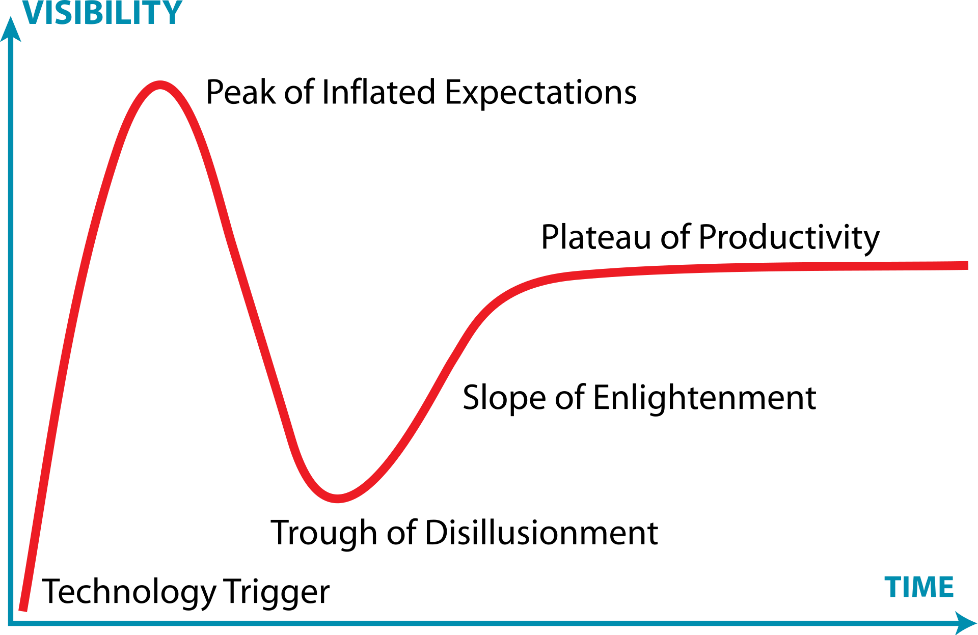 34
[Speaker Notes: Hype Cycle image – we should be careful to adopt new technology.

Results as of 04.2022 search for exact text. Otherwise around 10 millions.

Objective is not to downplay GraphQL, there is a lot of literature on both, confirmation bayes. 

Gatsby: When building with Gatsby, you access your data through a query language named GraphQL. 

Some key points can be achieved using other technologies.
No more Over- and Under-fetchingThe idea is that the client get only what is needed as the client defines what is needed, while in REST you get the whole resource. This can be solved by the “backend for frontend”  design, where you have extra REST API for each frontend application. The backend may not be complex, just integrating the resources - pretty much the same as done using GraphQL resolvers. It also provide you with better ability to perform caching, provide quality of service, you just have a single endpoint for application that gives you freedom. When you have just a single-entry point, there is a lot of weight on that - it is hard to change, restrict. It is owned by all, so any change may be actually hard to propagate.
No more versioned APIsThe second promise is no more versions, the GraphQL does not support versions (although you may run multiple schemas side by side), instead the idea is to use the @deprated directive and just add a new fields as needed. You must need to make sure that you choose your names wisely. For example, you have a name as a string, but then some applications need firstName and lastName - you can just add them. The schema design is the key and if you are unlucky you may end up with some bad “names”.. with the concept of “backend for frontend” you know the application is used by a single frontend for example, so you can just change it or introduce another version.
Rapid Product Iterations on the FrontendThe idea is that the client team can just ask for different data without the need to contact the backend team. As a result, they can move faster. That is true, but only if the backend team saw the future (or design the schema well enough) so the data that the new client feature need are in the schema. Otherwise, a change is required a change in a single endpoint.
Insightful Analytics on the BackendYou can track the queries and know what users are asking for an optimize. This is true for the open world, but in closed business you know what your clients/applications need. If you do not have this knowledge, it is not issue of REST and benefit of GraphQL but rather bad practices like insufficient documentation/specification.

There can be more, the goal here was to say that many benefits that are being connected with GraphQL can be obtained by using different means. And perhaps introducing new technology is not worthy and you can get same benefits, and even more, by fixing the origins of the issues you try to solve using GraphQL. 


Source:
https://en.wikipedia.org/wiki/Gartner_hype_cycle]
Testing
ReadyAPINext generation API testing solution to create, run, and analyze complex validation of REST, SOAP, & GraphQL APIs, JMS, JDBC, and other web services.
…
Optional: 2023/2024
35
Showcase
State of API
[Speaker Notes: Last report from 2022. Keep in mind this is just a survey.

Questions to show (participants):
How many years has it been since you started coding?
Which of the following best describes your role?

Sections
“What tools are you using?”
“What kinds of APIs are we using?”


Sources:
https://stateofapis.com/]